3GPP TSG-RAN WG4 Meeting #97-e	                                                     R4-2017585
Electronic Meeting, 2-13 Nov., 2020

Agenda item: 12.1.1
Document for: Approval
WF on NR MIMO OTA
vivo, CAICT, Spirent, Huawei, Hisilicon
Test methods
System implementation of FR2 3D-MPAC system
The system layout of FR2 3D-MPAC is concluded, based on proposal 1 in R4-2016210. 




Channel model validation procedure
Theoretical values of channel model validation with Base Station antenna filtering effect shall be provided as reference
Focus on high power clusters for channel model validation, consider 40dB threshold as a starting point and further discuss the final threshold.
Table 1: Proposed Probe Locations
System validation limits
Channel model validation
Reference figure for channel model validation
Simulated curve (channel model with BS filtering effect) with limited number of probes (16 probes for FR1 and 6 probes for FR2) is agreed as a reference, to be added into the TR to determine pass fail limits
Simulated curve (channel model with BS filtering effect) with infinite number of probes is optional to be added 
Simulation results of the reference figure from CE vendors are encouraged next meeting. 
Channel model validation limit
Analysis of channel model implementation limits from CE vendors are encouraged
Test Parameters for requirements
Test Parameters for NR MIMO OTA requirements
For FR1 MIMO OTA performance requirements: 
CDL-A UMi model is not suitable for 4x4 4-layer performance testing. Channel models mapping for NR MIMO OTA test need to be reconsidered. The group will confirm the conclusion in RAN4#98e based on below options
Option1: CDL-C UMa for 4x4 and CDL-A UMi for 2x2 (is agreed baseline)
Option2: CDL-C UMi for 4x4 and CDL-C UMa for 2x2
Option3: CDL-C UMi for 4x4 and CDL-A UMa for 2x2 
For band frequency<3GHz, the maximum downlink RS-ERPE should be -80dBm/15kHz for 10MHz gNB setting 
Further study the maximum downlink for 40MHz bandwidth.
Only middle channel shall be verified for each band. Test Frequencies as specified in TS 38.508-1 [5] subclause 4.3.1.
Minimum number of slots: 20k for 15kHz SCS; 40k for 30kHz SCS
For FR2 MIMO OTA performance requirements:
Adopt 16QAM RMC as the only RMC for FR2 MIMO OTA.  
Feasibility and potential relaxed KPIs for n259 and n260 can be discussed
UMi CDL-C is selected as 1st priority for FR2 requirements
Keep the agreement of 36 evenly spaced test points for FR2 MIMO OTA test
Analysis on number of test points vs uncertainty of FR2 MIMO OTA requirements is encouraged
Only middle channel shall be verified for each band. 
Minimum number of slots: 20k for FR2 UMi models; 40k for FR2 Indoor Office models;
NR MIMO OTA requirements
Figure of Merit for NR MIMO OTA requirements
For FR1 MIMO OTA performance requirements:
For 10MHz CHBW testing, the 11 of total 12 PMODE should reach 70% TP. 
For 40MHz CHBW testing, the restriction of PMODE at 70%TP is FFS.
Group agreed to further check additional test metric with below options
Option 1：TP@90% can pass 10 of total 12 rotations
Option 2：TP@95% can pass 10 of total 12 rotations
For FR2 MIMO OTA performance requirements:
As starting point, adopt 70% of maximum throughput value as outage point
-Further study the final outage of throughput for FR2 MIMO OTA requirements
RAN4 agreed not to introduce “[50%] percentile of the CCDF curve” as another FoM.
Decision should be made on how to treat the orientations those can not reach target outage throughput in the future
Framework on perf. requirements
Views on Framework are shared in [R4-2015311] and [R4-2016588]
Agreed NR MIMO OTA requirements framework
Lab alignment aspects
Labs/companies volunteer to participate in the performance requirement part shall complete the lab alignment measurements and system validation measurements, results should be submitted to RAN4 for review.
 Lab alignment activities shall be divided in two independent parts. Part 1: lab alignment for FR1; Part 2: lab alignment for FR2 (if applicable). Simulation approach for FR2 requirement development is also considered.
Only aligned labs/companies can share measurement results into MIMO OTA data pool to define requirements. 
Pass/fail limit for FR1/FR2 lab alignment is FFS. Pass/fail limit for system validation is FFS.
FR1 requirement aspects
For FR1, the TRMS requirements should be derived from measurement results of commercial devices, minimum number of 15 devices for defining requirements in each band.
For FR1, requirements for SA at Band n41, n77,n78 and n79, are the first priority.
The minimum number of supported NR bands for each FR1 sample is FFS
PC3 is the 1st priority
Framework on perf. requirements (con.)
Agreed NR MIMO OTA requirements framework
FR2 requirement aspects (including simulation framework)
Given the limited number of FR2 commercial smartphones, both simulation results and measurement results are permitted to define requirements. 
Simulation parameters should be aligned with testing condition as much as possible, such as RMC, channel models, chamber environment, different UE form factors, etc.
The potential gap between simulation and measurement should be discussed.
For FR2, requirements for PC3 NSA at Band n257, n258, n260 and n261 are the first priority. 
FR2 simulation work plan
The simulation work plan in R4-2014829 is agreed as baseline. The work plan will be updated based on new WI work plan according to potential new Rel-17 timeline in Dec. RAN plenary meeting.
Detailed simulation assumption is the WF R4-2017632 on FR2 MIMO OTA simulation assumption.
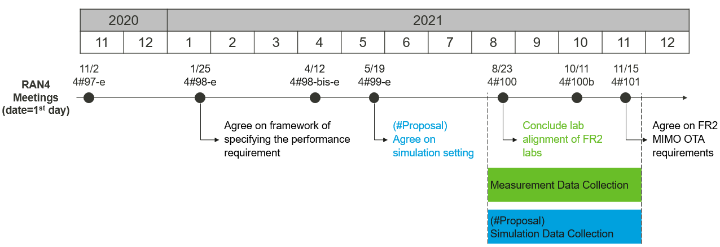 Next steps
FR2 simulation results of UE performance are encouraged
Confirm the Channel models mapping for NR MIMO OTA requirements 
Discuss the pass/fail limit and reference figure of channel model validation
Further confirm detailed testing parameters for requirements (e.g. Maximum downlink power)
Further discuss the Figure of Merit for FR1 and FR2
Measurement results of FR1 or FR2 UEs are encouraged for discussion
Analysis on number of test points vs uncertainty of FR2 MIMO OTA requirements